Презентация в старшей группе «Приобщение детей к русской народной культуре»
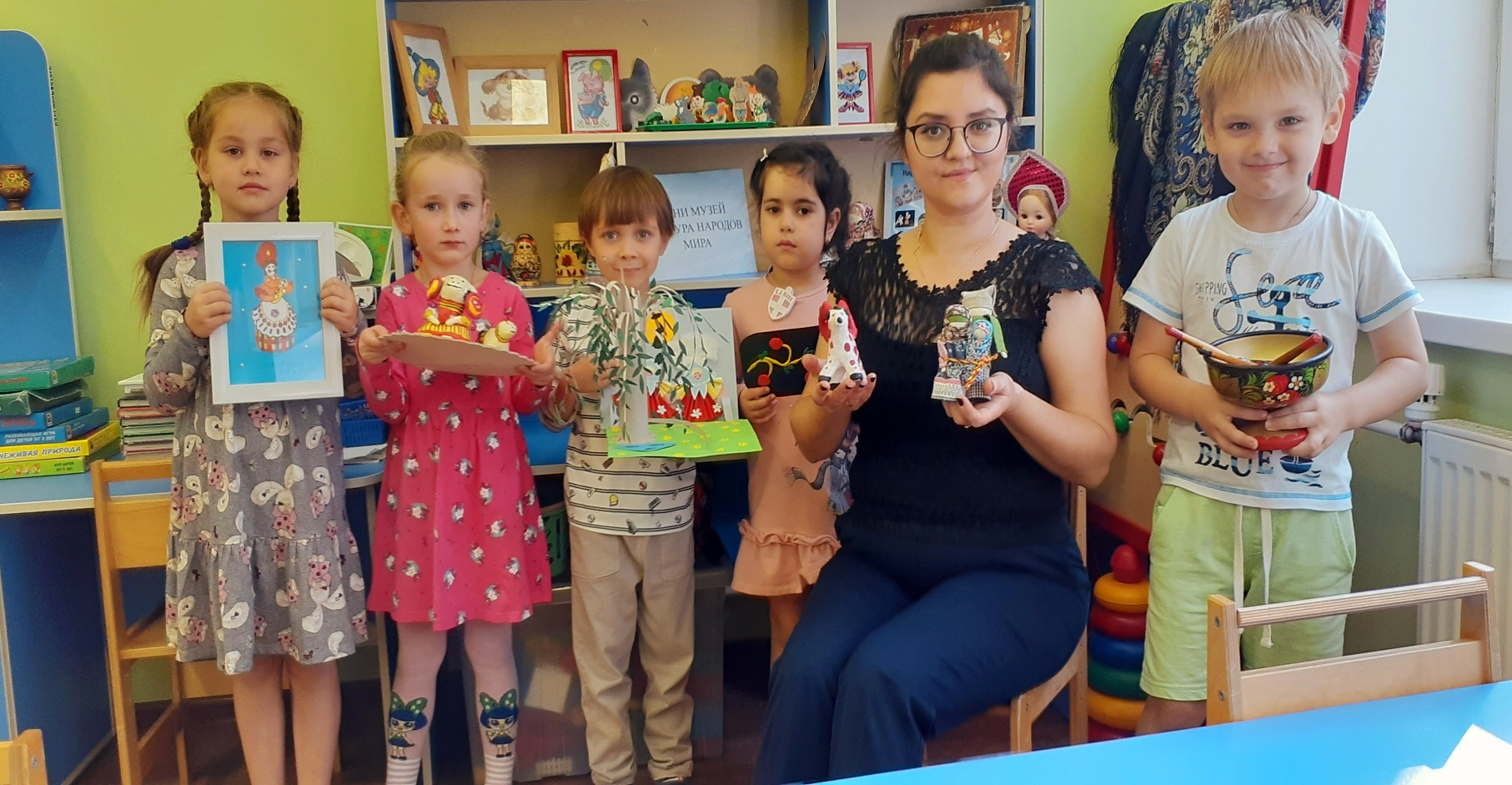 Подготовила :Воспитатель        
        старшей группы           Титова О.М.
Школа №1568  Группа №11  «Облачко»
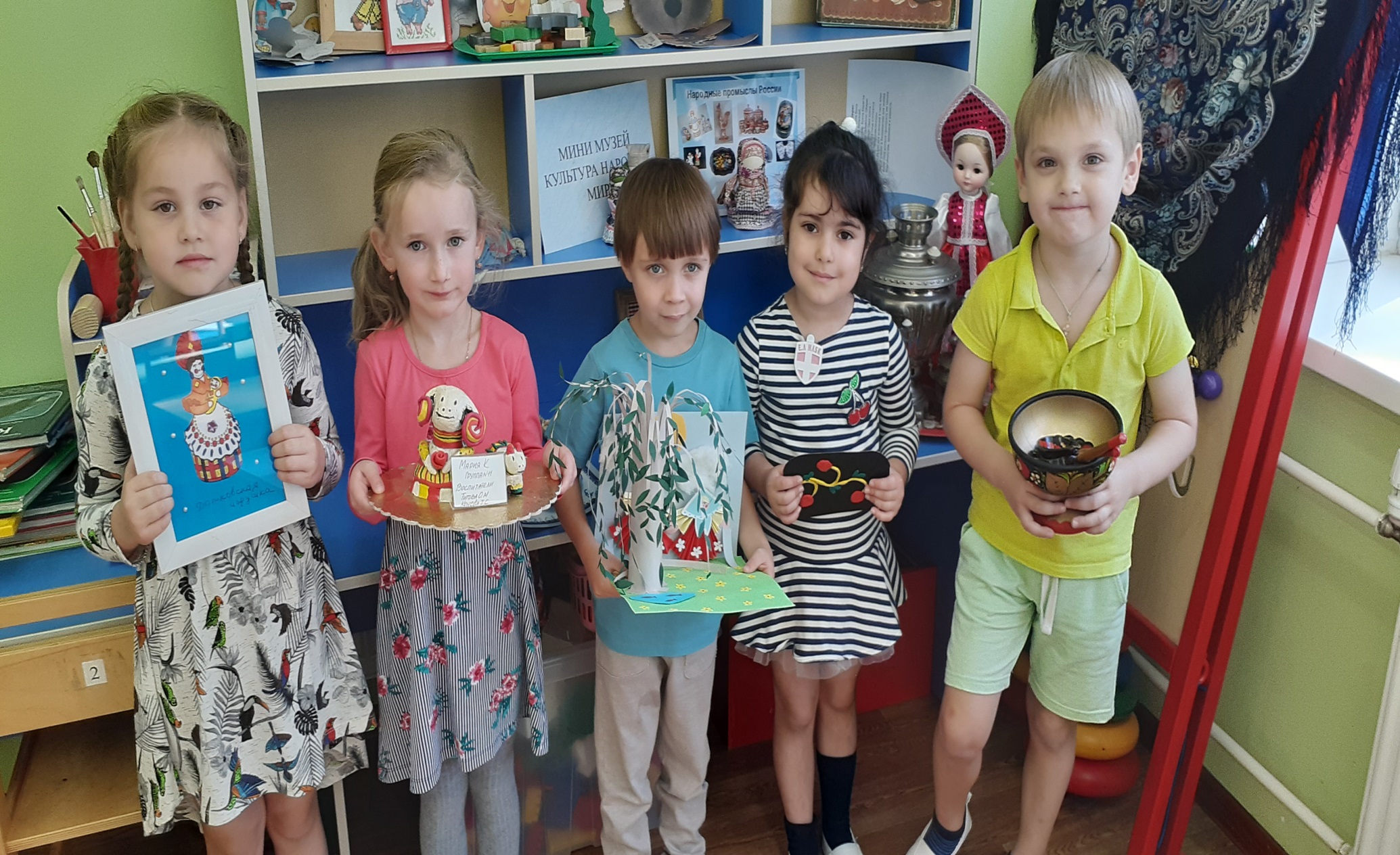 Актуальность
В настоящее время необходимо с дошкольного возраста уделять внимание вопросам духовно- нравственного развития детей, что способствует формированию любви к родному краю. Уважению к народным традициям, а также творческому развитию детей в различных видах деятельности.
Вот почему важно в жизнь ребенка включать разнообразные виды художественной творческой деятельности. Именно в них каждый ребенок может проявить себя наиболее полно и реализовать свою творческую активность.
Одним из наиболее важных средств эстетического воспитания и формирования активной творческой личности является народное искусство.
В народном искусстве обобщены представления о прекрасном. Эстетические идеалы, мудрость народа, которые передаются из поколения в поколение. Через народное искусство ребенок познает традиции, обычаи, особенности жизни своего народа, приобщается к его культуре.
Ценность народного искусства определяется еще и тем, что оно воздействует на чувства ребенка благодаря средствам выразительности, и это воздействие носит естественный, ненасильственный характер.
Цель и Задачи проекта
Цель проекта:
Воспитание творчески развитой личности дошкольников средствами приобщении детей к истокам русской народной культуры. На основе познания способствовать речевому, художественно-эстетическому, нравственному и социальному развитию ребенка.
Задачи проекта:
I. Показать детям красоту русского языка через устное народное творчество, выраженное в песнях, припевках, колядках, обрядах.
II. Познакомить детей с народными традициями и включать их в детскую жизнь, т. к. в них отражена глубокая мудрость и творческий потенциал русского народа.
III. Оказать помощь родителям в возрождении и творческом развитии лучших традиций векового опыта воспитания детей и привлечь их к сотрудничеству по созданию предметно – развивающей среды.
IV. Способствовать развитию познавательной активности, любознательности у детей.
  Вид проекта: познавательно-творческий, открытый, коллективный.     
  Продолжительность проекта: Краткосрочный
 Участники проекта: Дети 4-5 лет, родители воспитанников, воспитатели
Ожидаемые результаты:
1.Расширение кругозора детей о малой родине и Отечестве, о
социокультурных ценностях русского народа, об отечественных традициях и праздниках, об особенностях природы, многообразии стран и народов мира.
2. Пробуждение интереса к истории и культуре своей Родины, народу и любви к родному краю.
3. Формирование представлений о культуре своего народа, обычаях; чувств национального достоинства; морально-нравственных ценностей: доброта,
правда, красота, трудолюбие, храбрость и отвага.
4. Развитие эмоционально-волевой сферы, патриотических чувств и любви к Родине, к своей истории, природе, народу.
5.Обогащение словаря детей: потешками, закличками, пословицами, знанием предметов быта, элементов русского костюма и т.д..
6. Повышение родительской компетенции и мотивации в изготовлении совместных работ с детьми.
                                                  Работа с Родителями
Консультация для Родителей «Нравственно-Патриотическое воспитание дошкольников»
Мини музей выставка «Просторы Родины моей»
Совместное творчество по изготовление поделок и подбору материала на тему Культуры русского народа.
План проекта

-Чтение методической и художественной литературы.
-Рассматривание иллюстраций, фотографий, журналов.
-Проведение цикла тематических занятий.
-Развлечение «Культура и традиции народов России».
-Музыкальное развлечение «Масленница»
- Выставка продуктов детской деятельности.
-Подбор пословиц, поговорок, загадок о народах России.
- Сбор национальных костюмов, аксессуаров одежды, утвари, музыкальных инструментов народов России.
-Работа с родителями «Оформление стенда»
-Подборка « Игры народов России».
-Подборка «Сказки народов России».
-Подборка «Иллюстративный материал».
-Создание мини-музея «Культура Русского народа»
-Закрепление знаний детей о народах разных национальностей, их традициях, национальной одежде, кухне, подвижных играх.
-Презентация проекта.
Русский национальный костюм
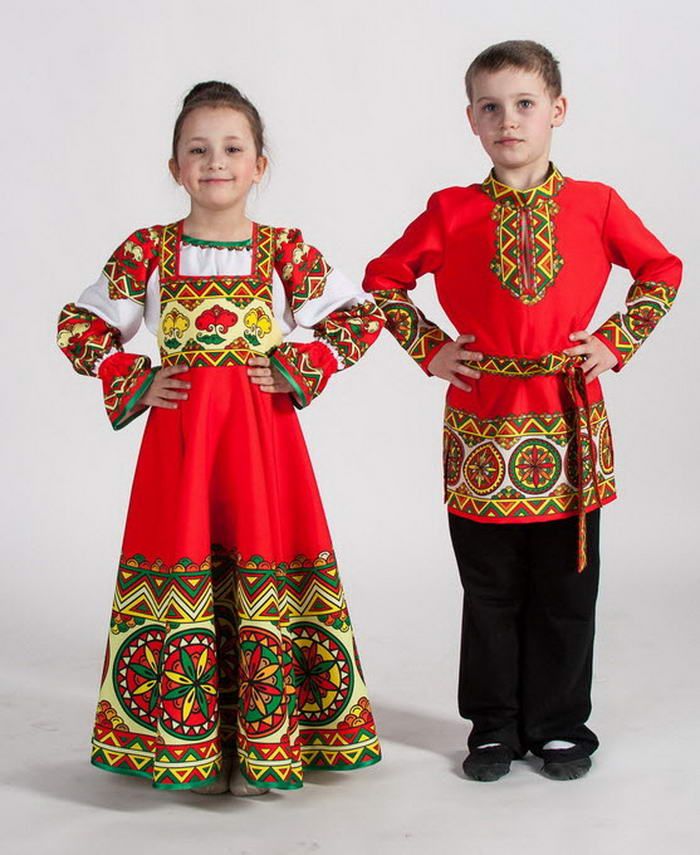 Русский национальный костюм
Одним из самых интересных и необычных национальных костюмов является русский народный. При одном только упоминании о нем сразу возникает ассоциация: роскошная русская красавица с косой до пояса, в расшитом драгоценными камнями кокошнике, в узорчатом сарафане и юноша с русыми в    олосами, в рубахе, в лаптях. Красота! Русский народный костюм – это прежде всего костюм крестьянский. Именно в крестьянской среде, где на протяжении многих веков неукоснительно соблюдались обычаи предков, элементы одеяний языческой Руси сохранялись почти в первозданном виде.
В народном костюме слились воедино два начала – функциональное и эстетическое. Человек, чья жизнь была подчинена каждодневному _ от восхода до заката – изнурительному труду, изготавливая необходимые в быту вещи, исходил не только из соображений удобства. Чутко реагируя на красоту, он старался окружать себя ею. Поэтому и одежда, созданная народными мастерицами, грела не только тело, но и душу.
Одежда русской крестьянки, даже повседневная, украшалась с любовью. Но особенно эффектно выглядело платье, предназначенное для праздников. А в трудовой, общественной и семейной жизни их было немало.                                             . Совершенно обязательным для крестьянина и особенно крестьянки считалось быть одетым так, как требовала ситуация. Было очень важно, чтобы женщина на улице и дома одевалась и вела себя соответственно своему возрасту и семейному положению. На все случаи имелся наряд, уместный лишь в конкретном применении. Самый любимый и нарядный костюм, который одевался один раз в жизни – это свадебный.
Кукла оберег Куклы Неразлучники         Крупеничка         Славянский  оберег
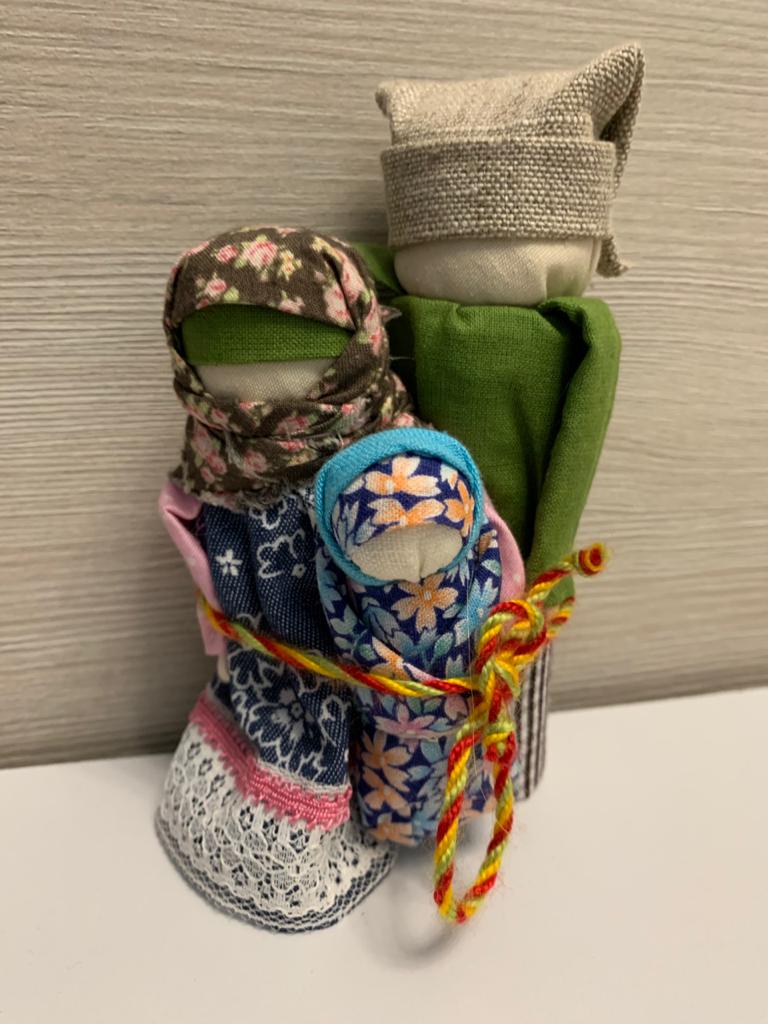 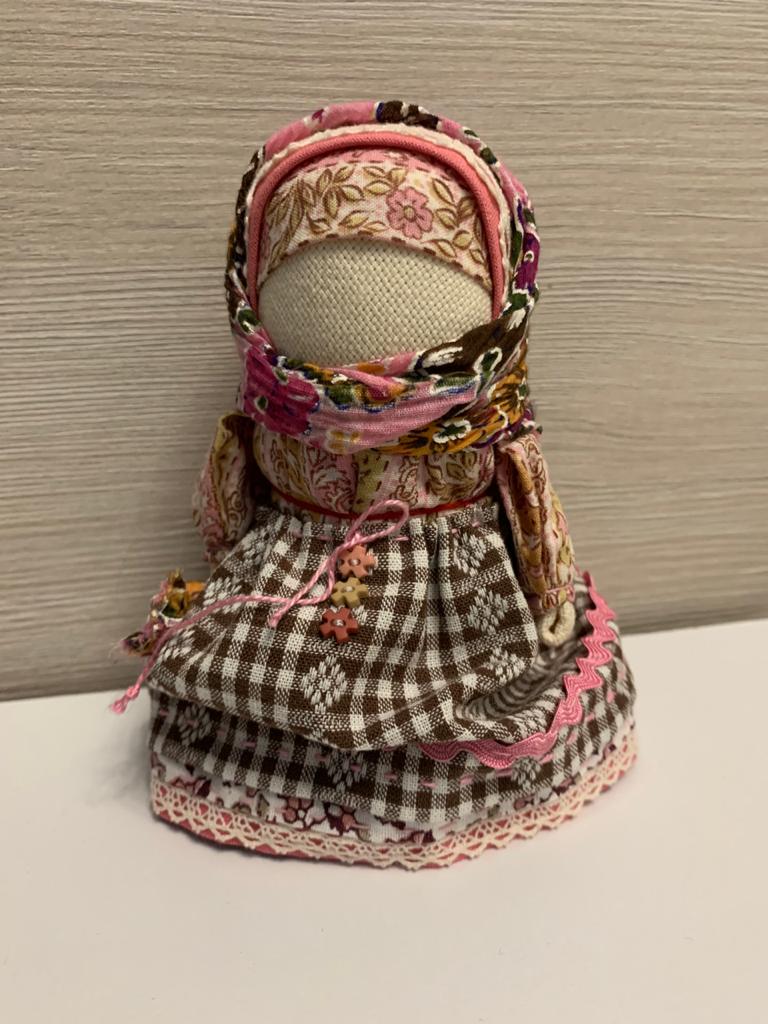 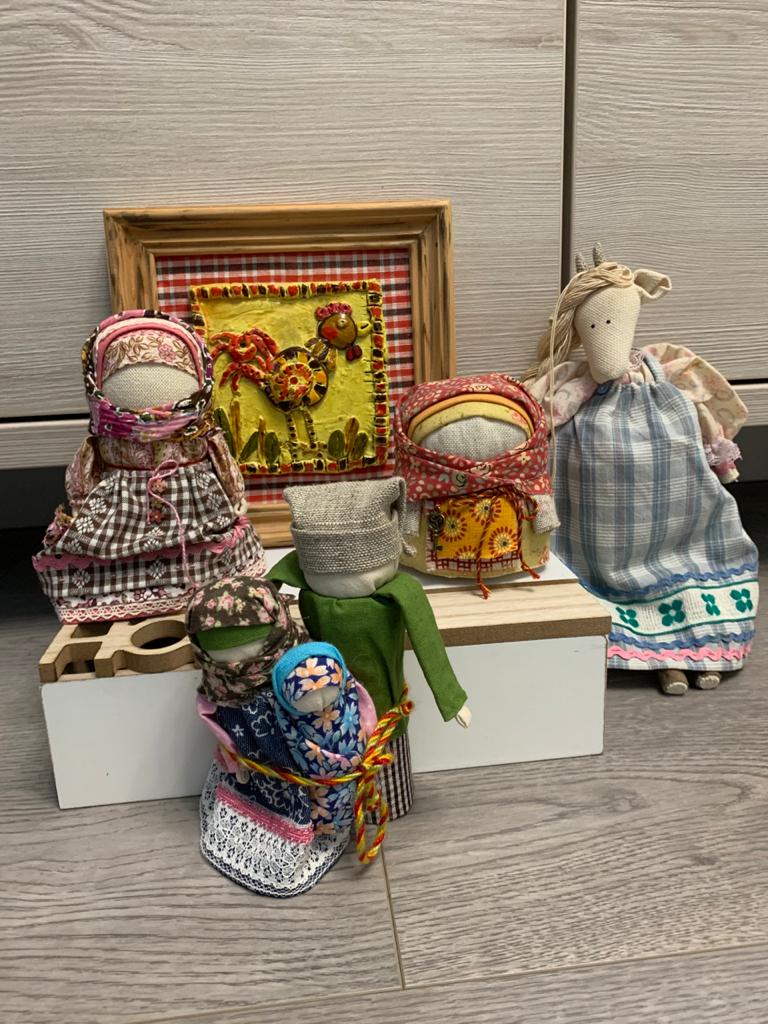 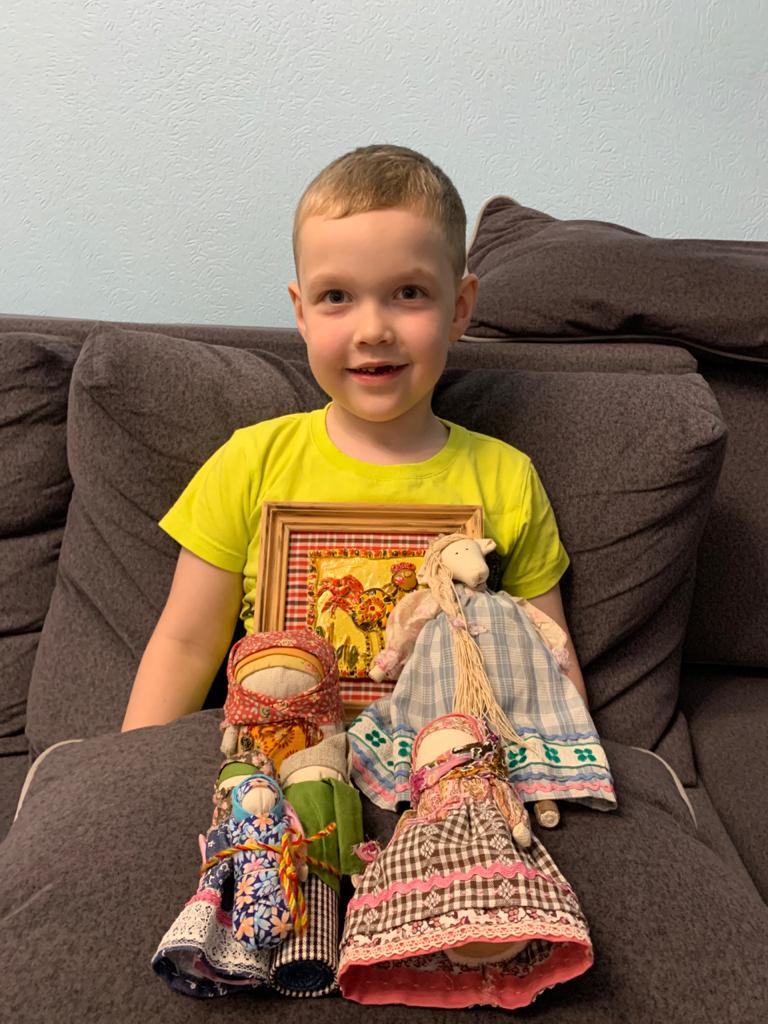 Кукла оберег
Русская кукла считается одним из самых загадочных символов России. Это не просто детская игрушка, это неотъемлемый атрибут древних обрядов. С незапамятных времен мастерами было освоено искусство изготовления таких кукол, вобравших в себя все культурные традиции и обычаи Руси.
Считалось, что куклы, сделанные своими руками из подручных материалов, обладают магическими свойствами. Наши предки верили, что куклы способны отгонять злых духов и приносить счастье в дом. Наверное, поэтому эти куколки довольно часто носились как талисманы.
Большинство кукол на Руси были оберегами.
У такой куклы не было ног. Отсутствие ног объясняется тем, чтобы кукла не убежала, ведь она тоже считалась членом семьи, ею дорожили.
Изображение лица в кукле было строго запрещено. Деревенские женщины считали, что лицо кукле вовсе не нужно: в доме не должно быть лишних глаз. Зрячая кукла была опасна для ребёнка. Глаза, нос, рот, уши – это врата, через которые проникают в наш мир добрые и злые силы. Куклы-обереги имели свои названия и своё предназначение.
Народные промыслы
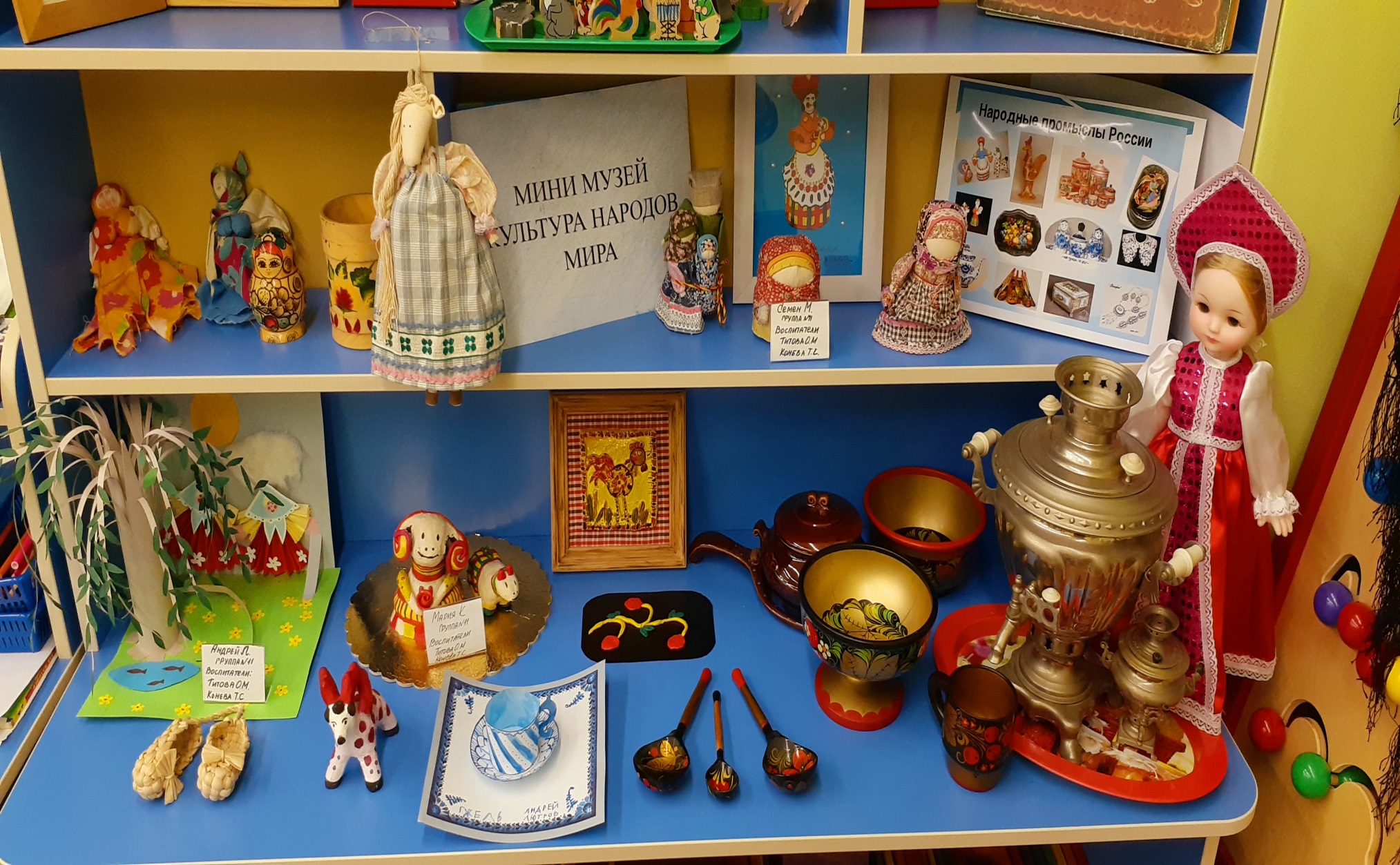 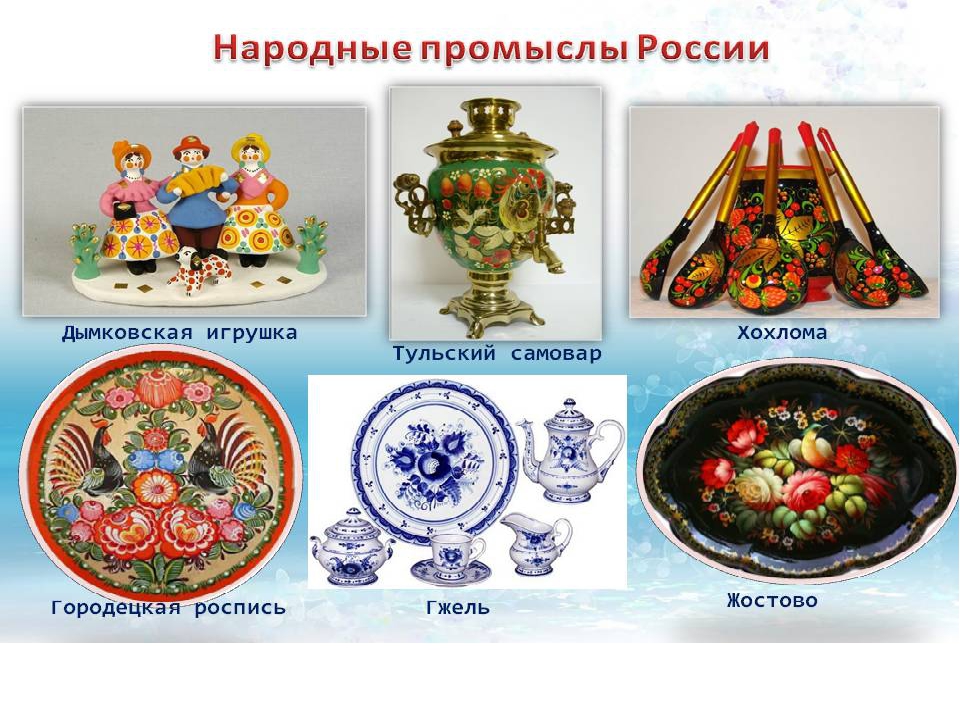 Знакомство детей с народными промыслами.

Народные промыслы — это именно то, что делает нашу культуру богатой и неповторимой. Расписные предметы, игрушки и изделия из ткани увозят с собой иностранные туристы в память о нашей стране.
Почти каждый уголок России имеет собственный вид рукоделия, и в этом материале я познакомлю детей  с самыми  яркими  и известными  из них.
                                                  Дымковская игрушка
Дымковская игрушка — символ Кировской области, подчеркивающий ее насыщенную и древнюю историю. Она лепится из глины, затем обсыхает и обжигается в печи. После этого ее расписывают вручную, каждый раз создавая уникальный экземпляр. Двух одинаковых игрушек быть не может.
                                                                 Хохлома
Хохлома — один из самых красивых русских промыслов, зародившийся еще в 17 веке близ Нижнего Новгорода. Это декоративная роспись мебели и деревянной посуды, которую любят не только ценители русской старины, но и жители зарубежных стран.
Причудливо переплетенными травными узорами из ярко-алых ягод и золотых листьев на черном фоне можно любоваться бесконечно. Поэтому даже традиционные деревянные ложки, презентованные по самому незначительному случаю, оставляют у получившего их самую добрую и долгую память о дарителе.
Городецкая роспись
Городецкая роспись существует с середины 19 века. Яркие, лаконичные узоры отражают жанровые сцены, фигурки коней, петухов, цветочные орнаменты. Роспись выполняется свободным мазком с белой и черной графической обводкой, украшает прялки, мебель, ставни, двери.
                                                                  Гжель
Гжельский куст, район из 27 деревень, расположенный под Москвой, славится своими глинами, добыча которых ведется здесь с середины 17 века. В 19 веке гжельские мастера стали выпускать полуфаянс, фаянс и фарфор. Особый интерес до сих пор представляют изделия, расписанные в один цвет — синей надглазурной краской, наносимой кистью, с графической прорисовкой деталей.
 
 Павлово-посадские шали
Яркие и легкие, женственные павлопосадские платки всегда модны и актуальны. Этот народный промысел появился в конце 18 века на крестьянском предприятии села Павлово, из которого впоследствии развилась платочная мануфактура. На ней производились шерстяные шали с набивным рисунком, очень популярным в то время.
Сейчас оригинальные рисунки дополняются различными элементами вроде бахромы, создаются в разных цветовых гаммах и остаются прекрасным аксессуаром практически  к любому образу.
Русский самовар
Самовар
Самовар всегда считался символом русского гостеприимства, символом добра и уюта в доме. Если самовар «пел песни», когда закипал - это к добру. Сверху ставили заварочный чайник, он тоже «пел, фырчал, шипел». Наливая чай, приговаривали – на здоровье! Самовар держали горячим весь день, за чаем проводили долгие часы и бывало выпивали по 20 чашек чая. Стол ломился от разных сластей и угощений. Чаепитие из самовара стало на Руси национальной традицией.
Где и когда появились первые самовары? Кто его изобрел, неизвестно. Известно, что отправляясь на Урал в 1701г, тульский кузнец промышленник Демидов И. захватил с собой искусных рабочих, медных дел мастеров. Возможно уже тогда в г. Тула изготовлялись самовары.
А вы хотите узнать конструкцию самовара и тех мастеров, кто его изготовлял. Слушайте и смотрите. Каждый самоварсостоит из следующих частей: кувшин, ручка, решетка, кран, паровик, колп, комфорка, крышка. Внутри самовара находится: дымовая труба, предохранитеачекльный клапан, камера сгорания, колосниковая решетка, лоток для очистки.
Русские праздники
Масленица – один из самых веселых и долгожданных праздников в году, празднование которого длится семь дней. В это время люди веселятся, ходят в гости, устраивают гулянья и кушают блины. На Масленицу провожают зиму, жгут Чучело!
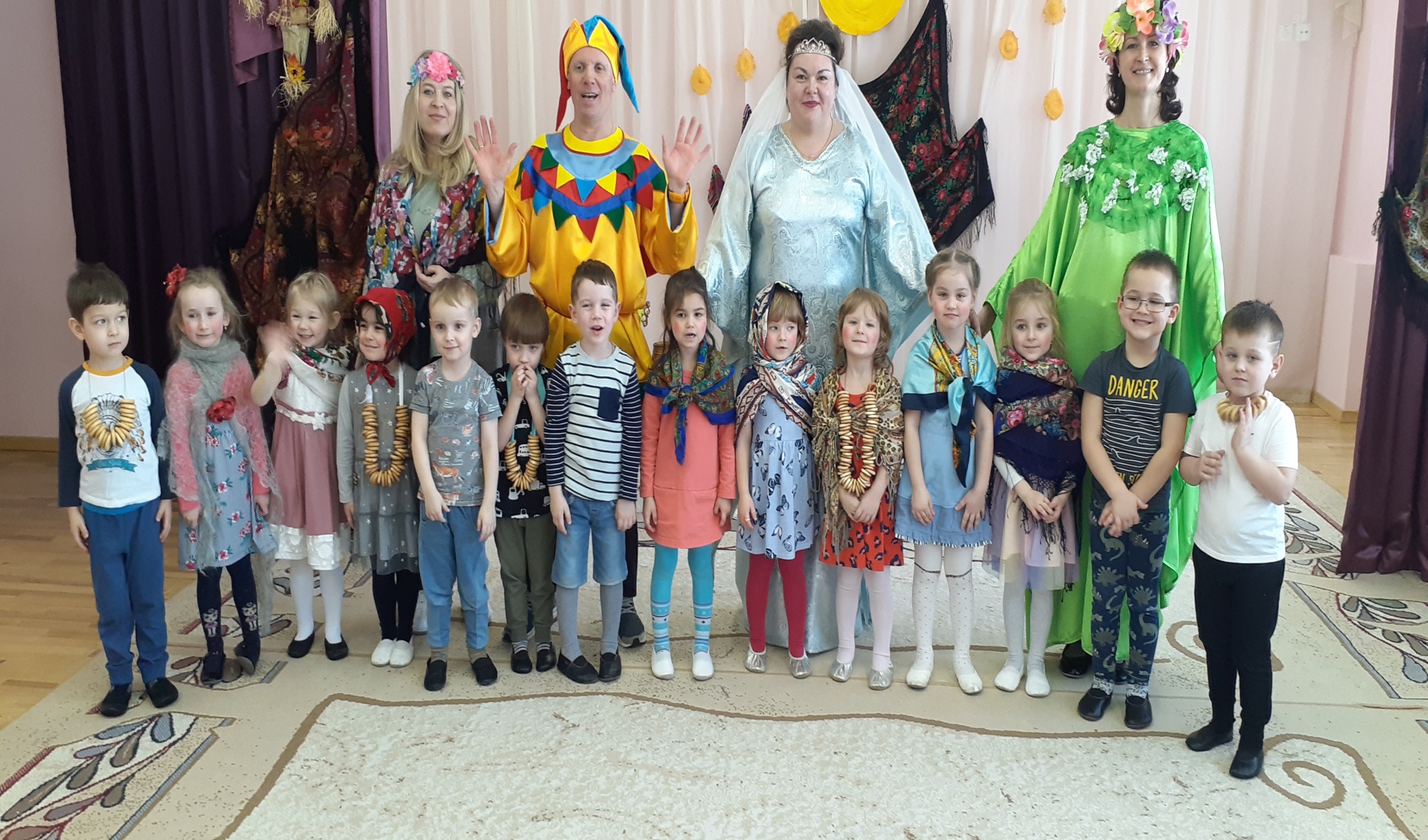 Итоги работы
В результате проделанной работы наши ребята узнали много нового о культуре русского народа. Поняли что знать культуру своего народа, значит  быть культурным человеком. Познакомили детей с народными традициями. Расширили кругозор детей о малой Родине .